Assembly of Confessing Congregations 2018 ConferenceRev Walter and Dr Katherine AbetzSwimming between the Flags
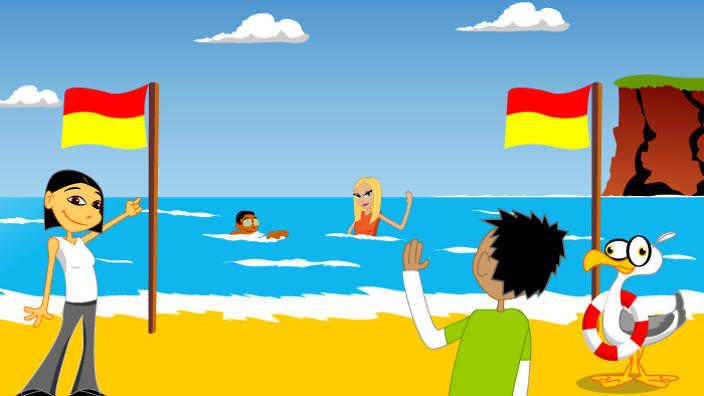 If you be unwilling to serve the Lord, choose this day whom you will serve, Whether the gods your fathers served in the region beyond the River, Or the gods of the Amorites in whose land you dwell But as for me and my house, we will serve the Lord. Joshua 24: 15
1
1
Swimming between the Flags
What does Joshua 24:15 have to do with swimming between the flags? Some people want to move the flags outwards. 
There is a whole ocean out there.   The idea is to be more inclusive. Perhaps they do not know much about the ‘ocean’?
 
The Apostle Paul gives another picture of “serving the Lord”  to the Church at Corinth:
2
2 Corinthians  11:2-4
2 I feel a divine jealousy for you because I betrothed you to Christ to present you as a pure bride to her one husband.  3 But I am afraid that, as the serpent deceived Eve by his cunning, your thoughts will be led astray from a sincere and pure devotion to Christ. 4 For if someone comes and preaches a another Jesus than the one we preached, or if you accept a different spirit from the one you received, or if you accept a different gospel from the one you accepted, you submit to  it easily enough.
3
Swimming between the Flags
This is a picture if intimate relationship, isn’t it?  A betrothal to Christ.  That’s why the original, the 1971 Basis of Union uses the language of “she” for the Church.
 
And the Basis of Union warns against preaching another Jesus.  Paragraph 5 says, “When the Church preaches Jesus Christ, her message is controlled by the biblical witnesses.”

Biblically, human marriage is supposed to reflect the relationship between Christ and the Church.  What does that say about the marriage question?
4
Marriage Equality?
Mock-matrimony;
Artificially
Re-imagined;
Reductionist
Imitation
Attempted;
Gender-balance
Eliminated.
Mystery
Acknowledged;
Reality
Received;
Image-bearing
Analogy;
Gender-balance
Enacted.
Freedom TO obey		    	       	    Freedom FROM obeying
5
Swimming between the Flags
Ancient Israel had three options:  obedience, and two choices:
Either the local gods – blending in with ITS surrounding  society
OR The gods of the ancestors – going back to their roots, for security.
Sounds like a Progressive mentality and a:   Fortress mentality

And a word of encouragement.  Obedience is not mindless.  Serving God engages our whole being, and requires initiative (under God’s direction) – if the parables of the talents is to be believed.  
Servants have delegated authority.  We tend to forget that.
6
The gods of the             As for me and my         The gods of your 
Amorites in whose         house, we will             ancestors beyond
land you are living	   serve the Lord		 the Euphrates
			




 
    Progressive 		     Obedience	             Fortress 
    Mentality 	      Delegated Authority	                 Mentality
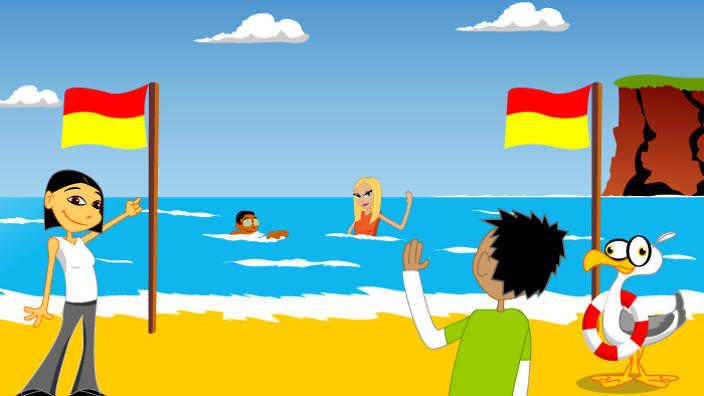 7
Creation and Fall            Genesis 1 -11
The universe is not an accident – Creation by Father Son and Holy Spirit
Wanting to be like God - the wrong way – had and has consequences

 “The whole of creation is groaning for the day of redemption.”  Rom 8:22
	Therefore What is  does not necessarily have God’s approval.

Need for Revelation  -  God-given truth
8
8
So where should the flags go?
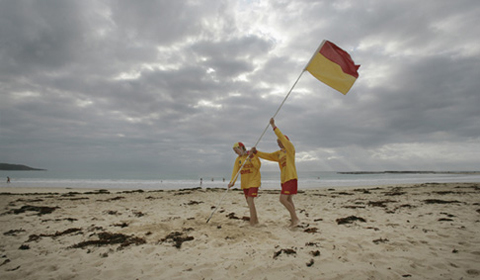 9
SELF-DEFINITION  vs  CREATURE-HOOD
We are the Assembly of Confessing Congregations

Are we trying to make a name for ourselves?
Do we swim grumpily on the Fortress Mentality side?
Are we being unnecessarily divisive? 
Are we arrogant in our rejection of the UC Assembly decision?
 
Do we relish our obedience / delegated authority  between the flags?
10
Where do our flags go?
Where do we tell people to swim 
On the lines in the sand already drawn by God?
Or do we put our flags somewhere else?

As an Assembly we have claimed authority to set up the flags, so congregations will know where to swim, “to do church properly” if you like.
This is a delegated authority from the Lord of the Church, not a matter of self-definition, nor taking on the colours of our society.
11
As for me and 
				   house, we will
	   			   serve the Lord.					




 

   Progressive 		       Obedience	               Fortress Mentality
   Mentality		 Delegated Authority
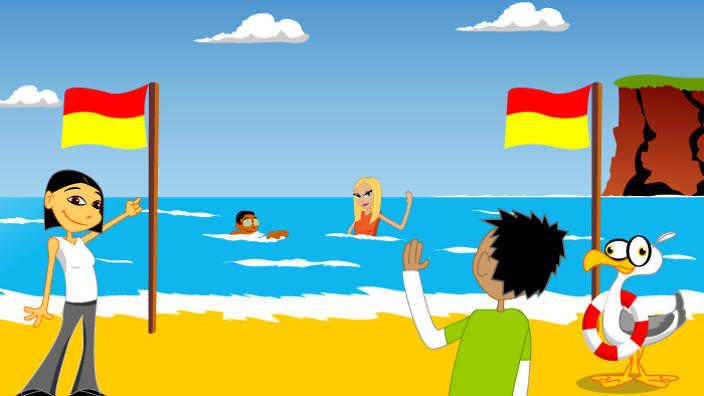 12
The New Covenant    [Disruption of Israel  - Resurrection]


20th /21st Century disruption by UCA Assembly
 to declare “sin” to be  “not sin”
and go for “INCLUSION” 
BUT
			Do we have a new revelation for this?

We need to ask these people 
“What new prophecies  or signs from God give you permission to do a rule change?”
The Apostle Paul would say to them,  
“Sounds like another Jesus, another Spirit, another Gospel.”
13
As for me and my house, we will serve the Lord.
Remember 2 Timothy 1:7:  God has not given us a spirit of cowardice,  but a spirit of power, and of love, and of self-discipline.
	
			        



 

    Progressive 		       Obedience	          Fortress 
    Mentality		Delegated Authority    Mentality
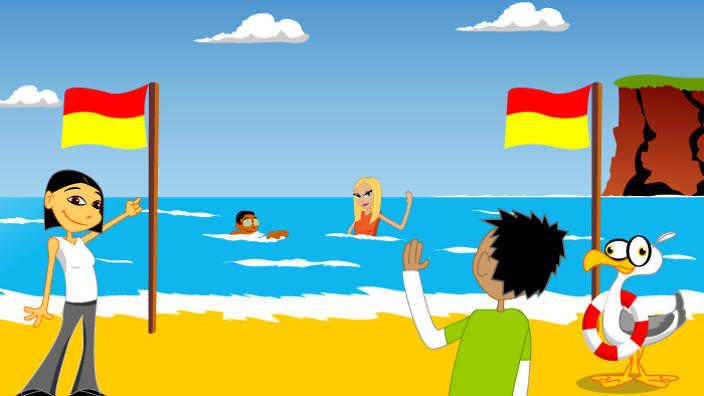 14
Declaring sinful what is not sinful
Claiming  God to be a hard task master.
Narrowing things down.

BUT
Do we have a new revelation for this?
No
Another Jesus? Another Spirit?  Another Gospel?
15
As for me and my house, we will serve the Lord		
			        



 

    Progressive 		       Obedience	          Fortress
    Mentality		Delegated Authority        Mentality
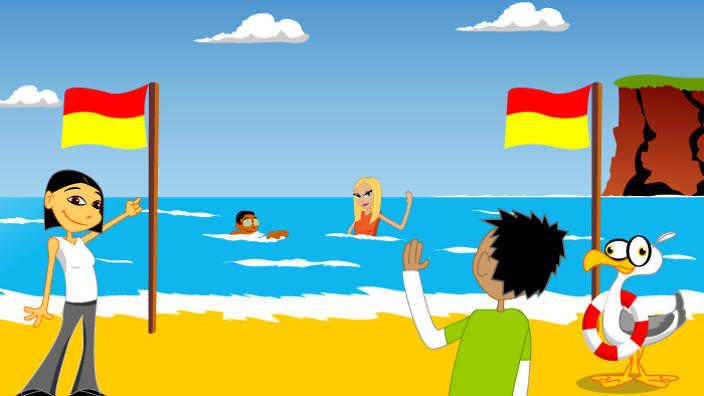 16
The most human reaction
Shrink away from what we find offensive
We do not become wider or narrower – we just drift sideways!

BUT
We will be serving  
Another Jesus.   Another Spirit.  Another Gospel.
17
Two kinds of freedom   Freedom FROM      and         Freedom TO
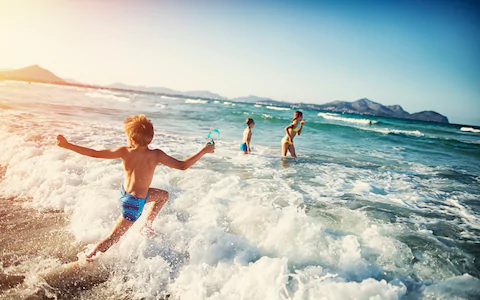 18
True Freedom
One of Paul’s difficult statements:

It is for freedom that Christ has set us free.  Stand firm, then, and do not let yourselves be burdened again by a yoke of slavery.    Galatians 5:1

Use your God-given delegated authority to be an image bearer of God.  Don’t succumb to a false gospel.
19
True Freedom
For freedom Christ has set us free from sin and death and untruth,
So we can “learn Christ”  (Ephesians 4:25), who is the Way, the Truth and the Life.  

One of Paul’s MORE difficult statements:
Now that you have been freed from sin and enslaved to God,  the advantage you get is sanctification.  
Romans 6:22
20
Our freedom to live out the purpose for which we were created,  namely “to glorify God and enjoy him forever” looks like slavery from the outside, but is a true delight from the inside.  We are commanded what we want to do!! And we have an advantage:  
Exercising our delegated responsibility produces holiness – sanctification.  

Do you love God’s law like the Psalmist, 
sweeter than honey, lighting up the eyes?  
Because they make sense.  
Because they speak of God’s character and purpose.
Because we love God, and the character of God, 
we want to participate.
21
Progressive 		       Obedience	           Fortress
    Mentality		     Sanctification   	 Mentality
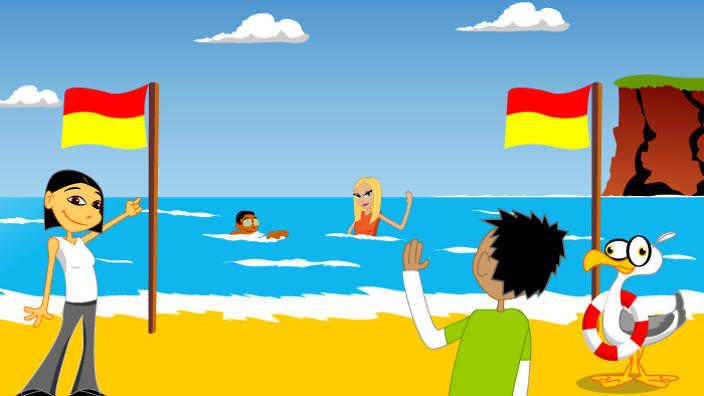 22
“What not to do  -  What to do”  Checklist
Love your Neighbour – how?
How do I to love my neighbor?  Avoid conflict like Eli - who gave up on rebuking his sons?
Leviticus 19:17-18 tells us
17 ‘You shall not hate your kin in your heart. You shall surely [a]rebuke your neighbour, and not bear sin because of him. 18 You shall not take vengeance, nor bear any grudge against the children of your people, but you shall love your neighbour as yourself:  I am the Lord.
23
“What not to do  -  What to do”  Checklist
Do Social Justice – how?
How do we promote social justice God’s way?  Moses was an activist at age 40.  As a prince of Egypt he killed a slave driver who ill-treated an Israelite.  He had to flee.
Micah 6:8 tells us
He has shown you, O man, what is good;And what does the Lord require of youBut to do justly,To love mercy,And to walk humbly with your God?
24
“What not to do  -  What to do”  Checklist
Exercise delegated authority – how?
Do we fail to exercise delegated authority?   Moses made excuses about not being able to speak and tried to shirk leadership of Israel at 80, after his  murderous outburst at 40.
Hebrews 12:12-13 has this to say about despondency:
“Lift your drooping hands, and strengthen your weak knees, and make straight paths for your feet, so that what is lame may not be put out of joint, but rather be healed.”
25
“What not to do  -  What to do”  Checklist
Be inclusive – how?

How can we be inclusive?  Solomon expanded his empire by marriage alliances with foreign princesses.  He was obliged to provide for their kinds of worship.  Can we make marriage alliances with the spirit of the age, in the empire of relativism?
Revelation 21 and 22 describe how God is inclusive. 
Our marriage is with Jesus.  Here is Revelation 22: 16-17:
“It is I, Jesus, who sent my angel to you with this testimony for the churches.  I am the root and the descendant of David, the bright morning star.”  The Spirit and the bride say, “Come” and let everyone who hears say. “Come”.  And let everyone who is thirsty come.  Let anyone who wishes, take the water of life as a gift.
26
“What not to do  -  What to do”  Checklist
5.	Serve the Lord – how?

Isn’t this all too hard??  Isn’t it a rather tall order to serve God? – Aren’t his expectations of us far too high?  Wasn’t that the experience of the one-talent man?  
In Matthew 11:28-30 Jesus tells his disciples:
28 “Come to me, all you that are weary and are carrying heavy burdens, and I will give you rest. 29 Take my yoke upon you, and learn from me; for I am gentle and humble in heart, and you will find rest for your souls. 30 For my yoke is easy, and my burden is light.”
27
“What not to do  -  What to do”  Checklist
6. With Rancour or Gladness?

Do we give some people the cold shoulder, like the elder son did   to the prodigal younger son?  Especially if they were wasting our time and diminishing the church?
Hebrews 12:14-15  gives these instructions:
14 Pursue peace with everyone, and the holiness without which no one will see the Lord. 15 See to it that no one fails to obtain the grace of God; that no root of bitterness springs up and causes trouble, and through it many become defiled.
28
Faithfulness
       Purpose                  Law
      Delegated Authority
		       Joy
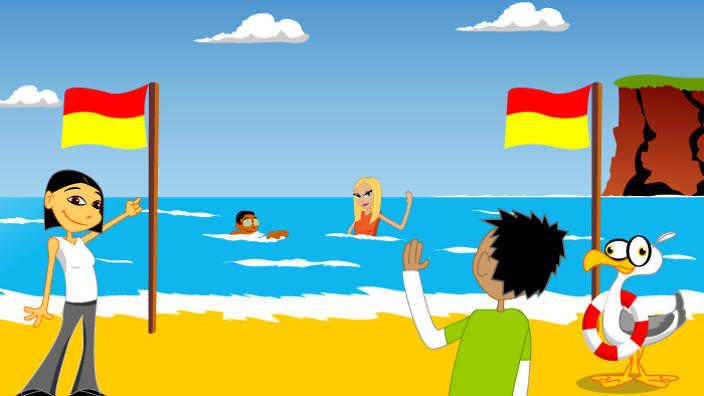 ACC Conference 18 September 2018: 
Rev Walter and Dr K Abetz